Virtual  Experiments  and  Differential  Equations  ModelsChris  McCarthy
Borough  of  Manhattan  Community  CollegeCity  University of  New  York
2019 Joint Mathematics MeetingsBaltimore
January 19, 2019
Virtual experiments and Differential Equations 

Computer simulations, 
or 
videos or photos of an actual physical experiment, 
from which data can be culled 
and 
which can be modeled using differential equations.
Virtual Experiments 			Chris McCarthy			cmccarthy@bmcc.cuny.edu
Why teach modeling in a Diff Eq class?
Most of my students are interested in applications, engineering, and science.

Modeling gives math physical meaning.  

Joy of Discovery. Enthusiasm. Creative Thinking. Fun.
Virtual Experiments 			Chris McCarthy			cmccarthy@bmcc.cuny.edu
Why Virtual Experiments?

Quicker than real experiments.

Not messy. No lab needed.

Makes the modeling even more real. More thinking.

Students learn about data analysis and parameter estimation in the context of diff eq models.
Virtual Experiments 			Chris McCarthy			cmccarthy@bmcc.cuny.edu
Sources for Virtual ExperimentsWWW.SIMIODE.ORG
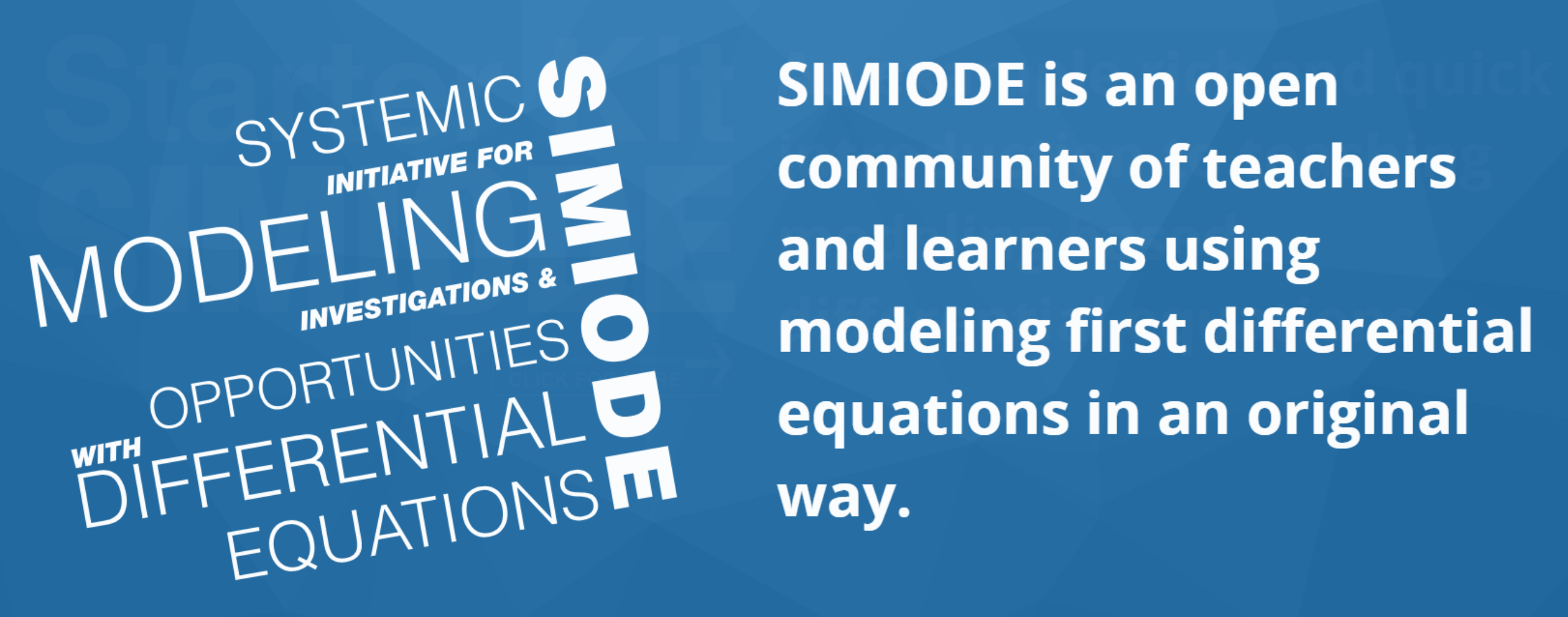 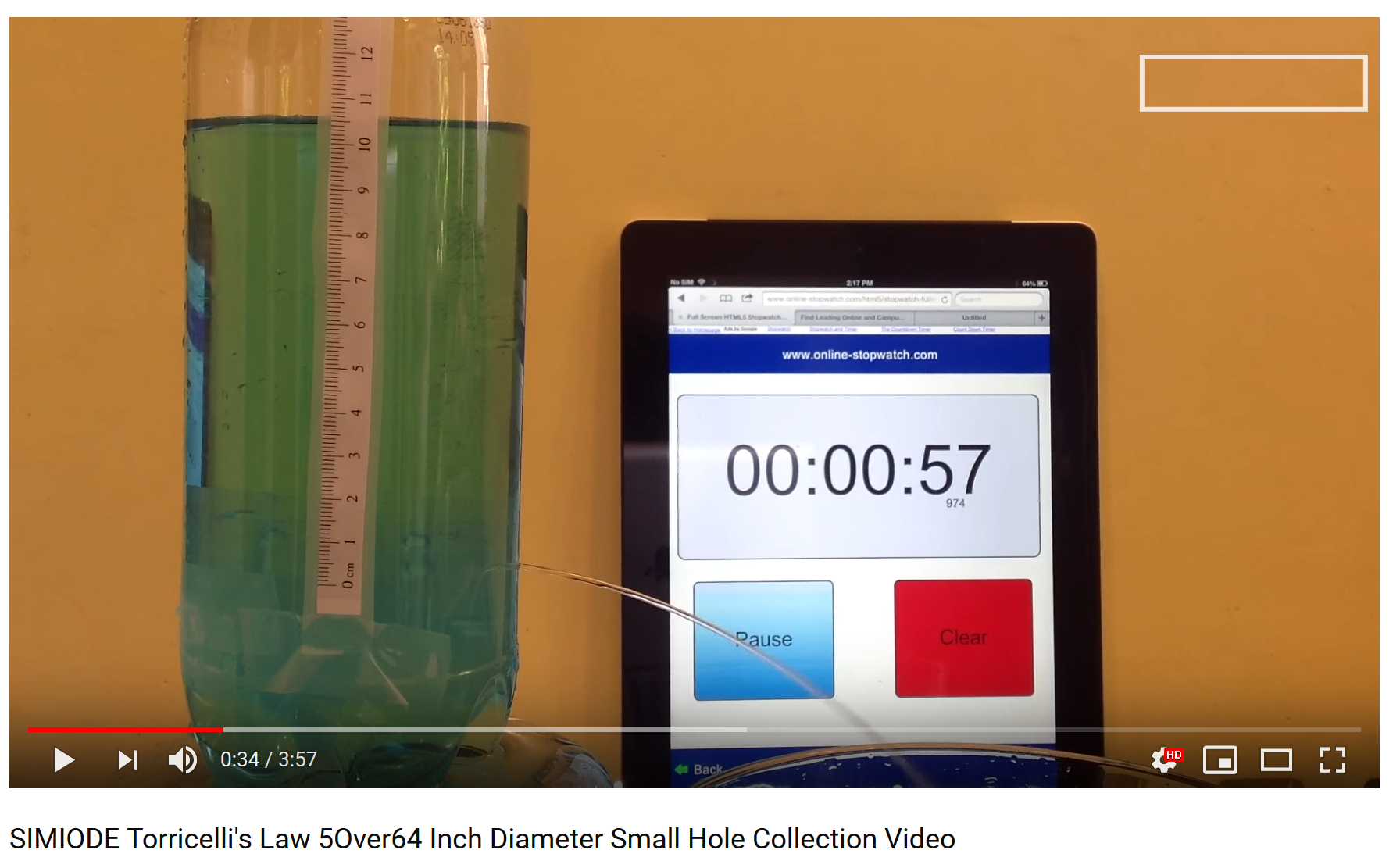 Brian Winkel (2017), 1-073-S-Water Exit Bottle,https://www.simiode.org/resources/3507


(Torricelli's Law)
Virtual Experiments 			Chris McCarthy			cmccarthy@bmcc.cuny.edu
Sources for Virtual ExperimentsWWW.SIMIODE.ORG
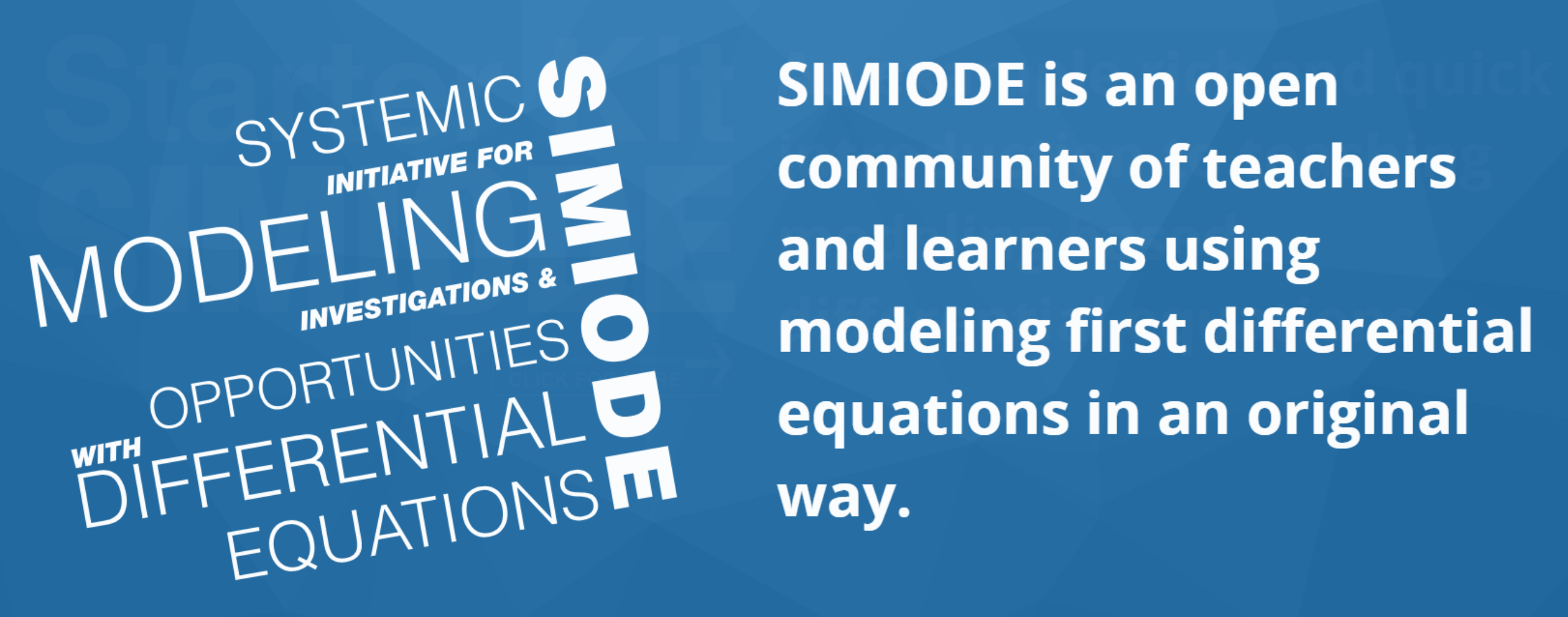 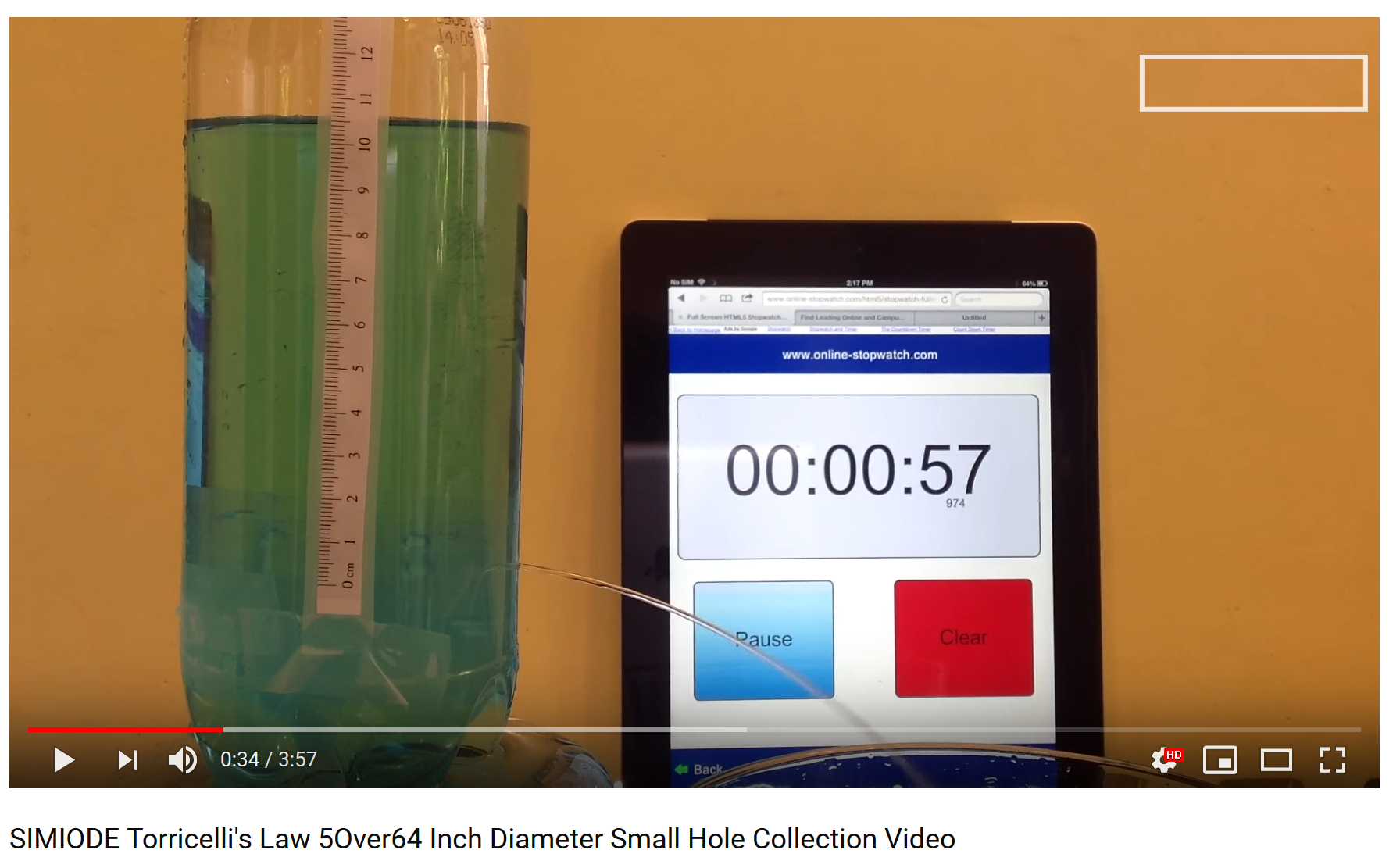 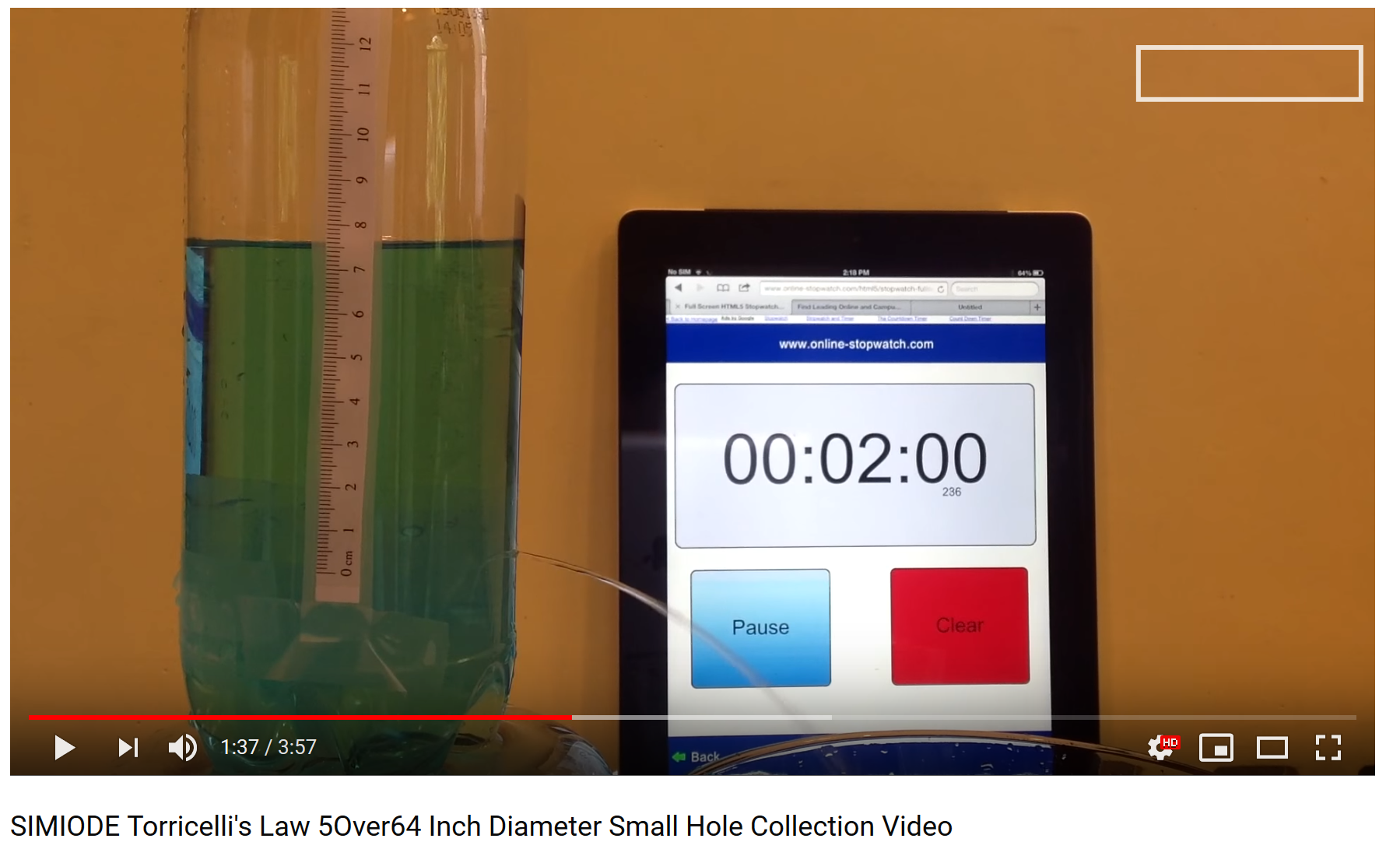 Brian Winkel (2017), 1-073-S-Water Exit Bottle,https://www.simiode.org/resources/3507


(Torricelli's Law)
Virtual Experiments 			Chris McCarthy			cmccarthy@bmcc.cuny.edu
Sources for Virtual ExperimentsWWW.SIMIODE.ORG
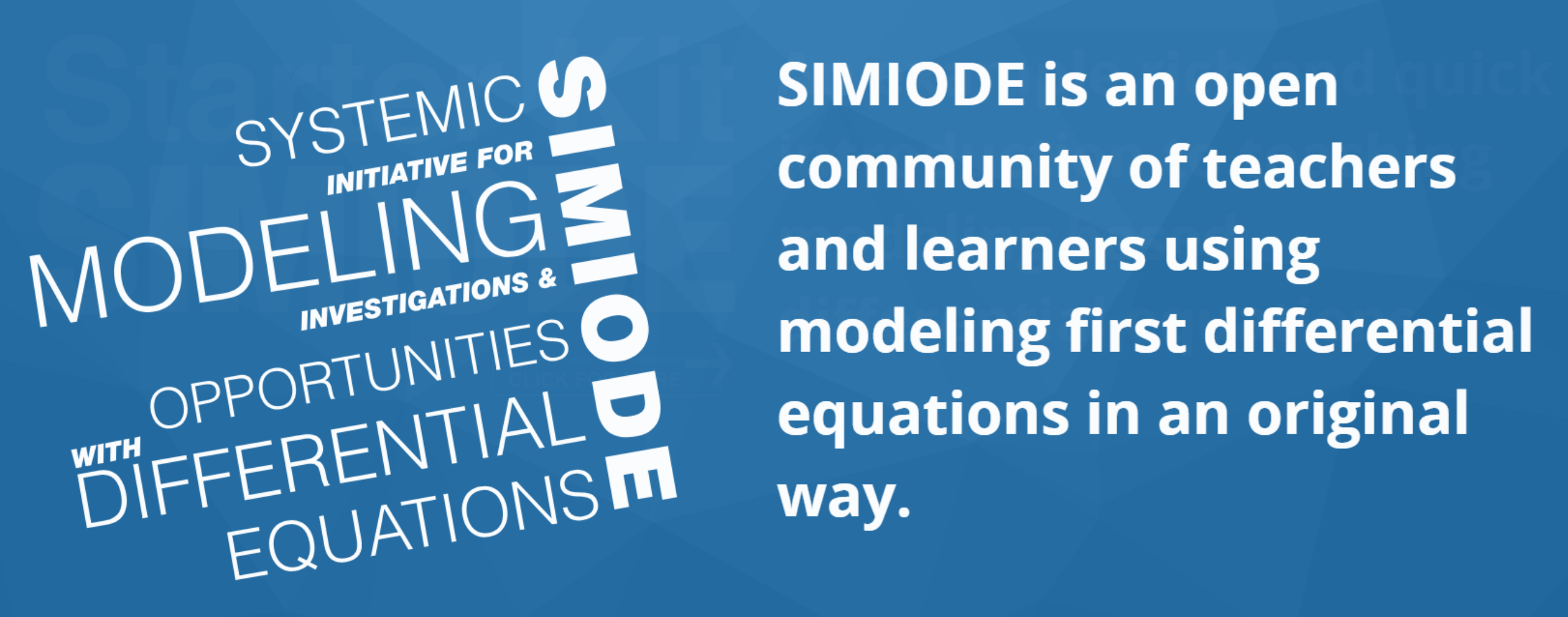 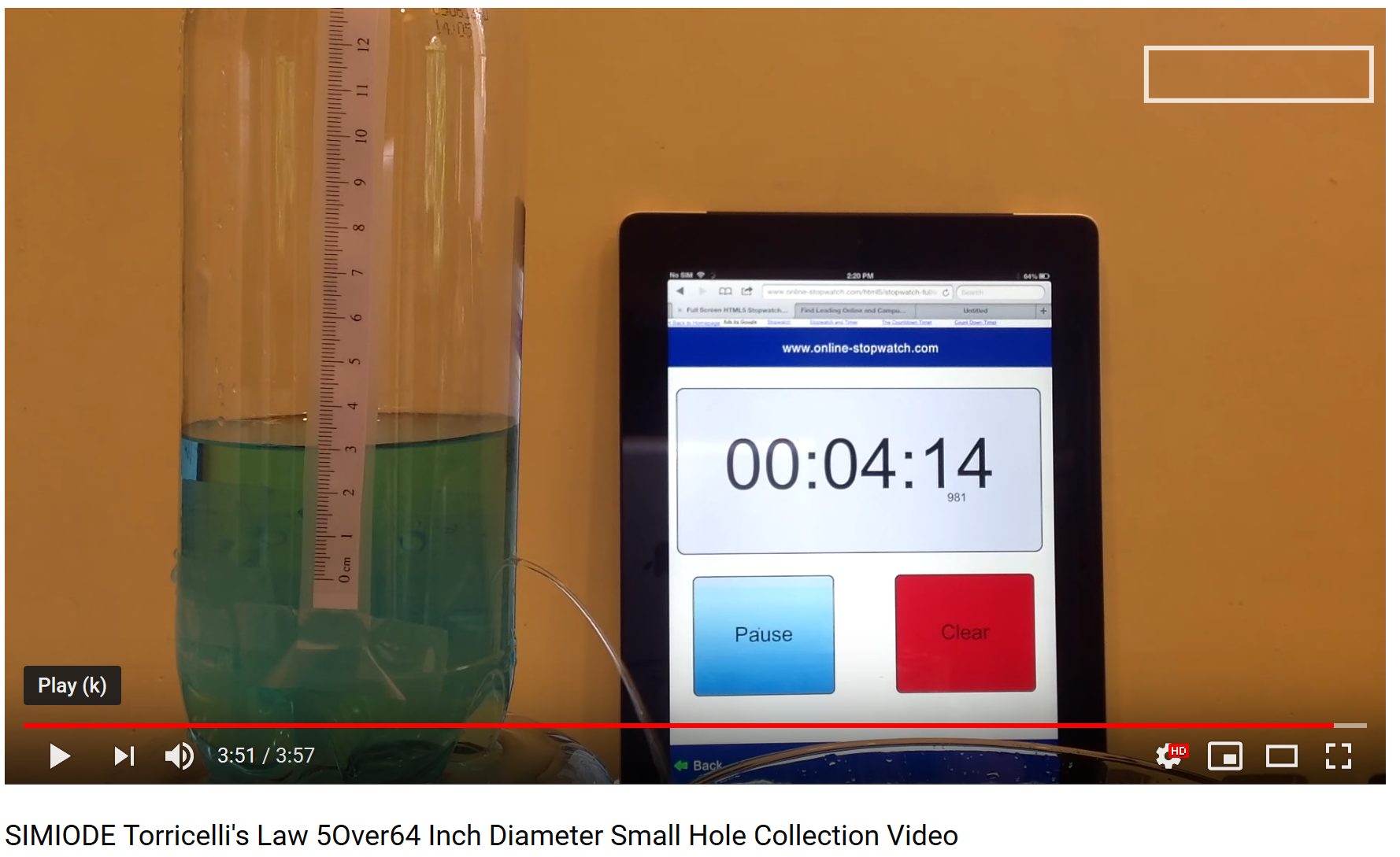 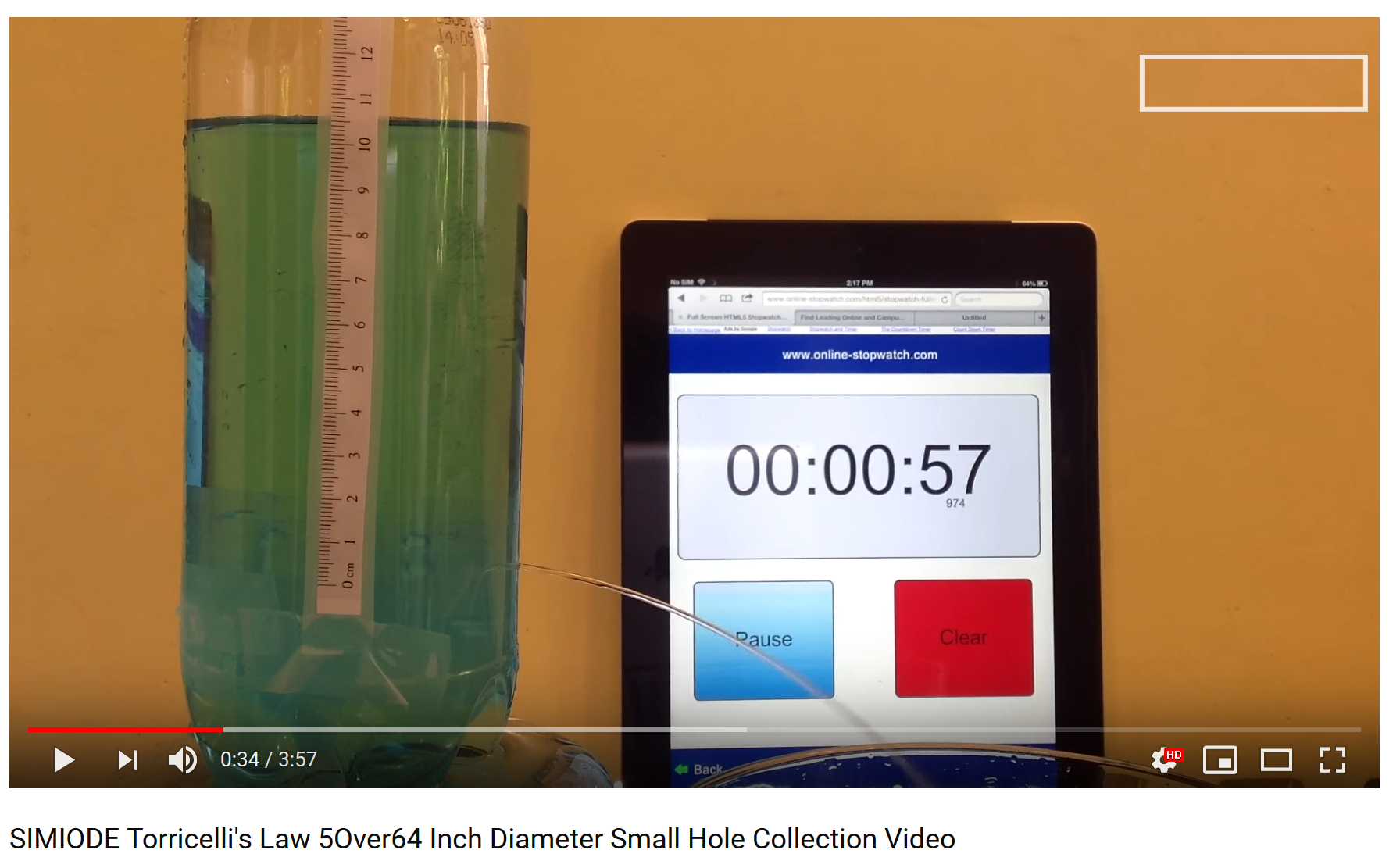 Brian Winkel (2017), 1-073-S-Water Exit Bottle,https://www.simiode.org/resources/3507


(Torricelli's Law)
Virtual Experiments 			Chris McCarthy			cmccarthy@bmcc.cuny.edu
Sources for Virtual ExperimentsUniversity of Reading (England)
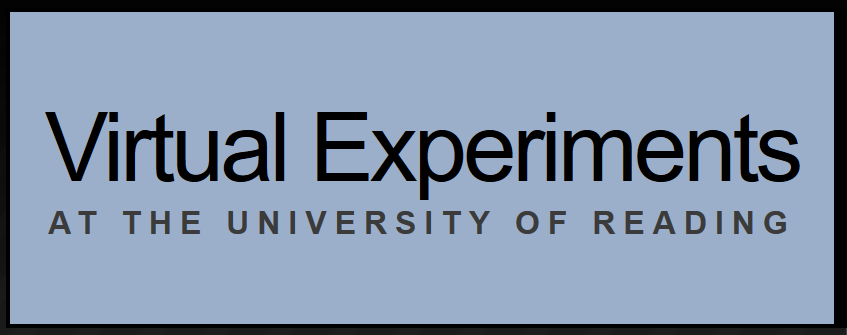 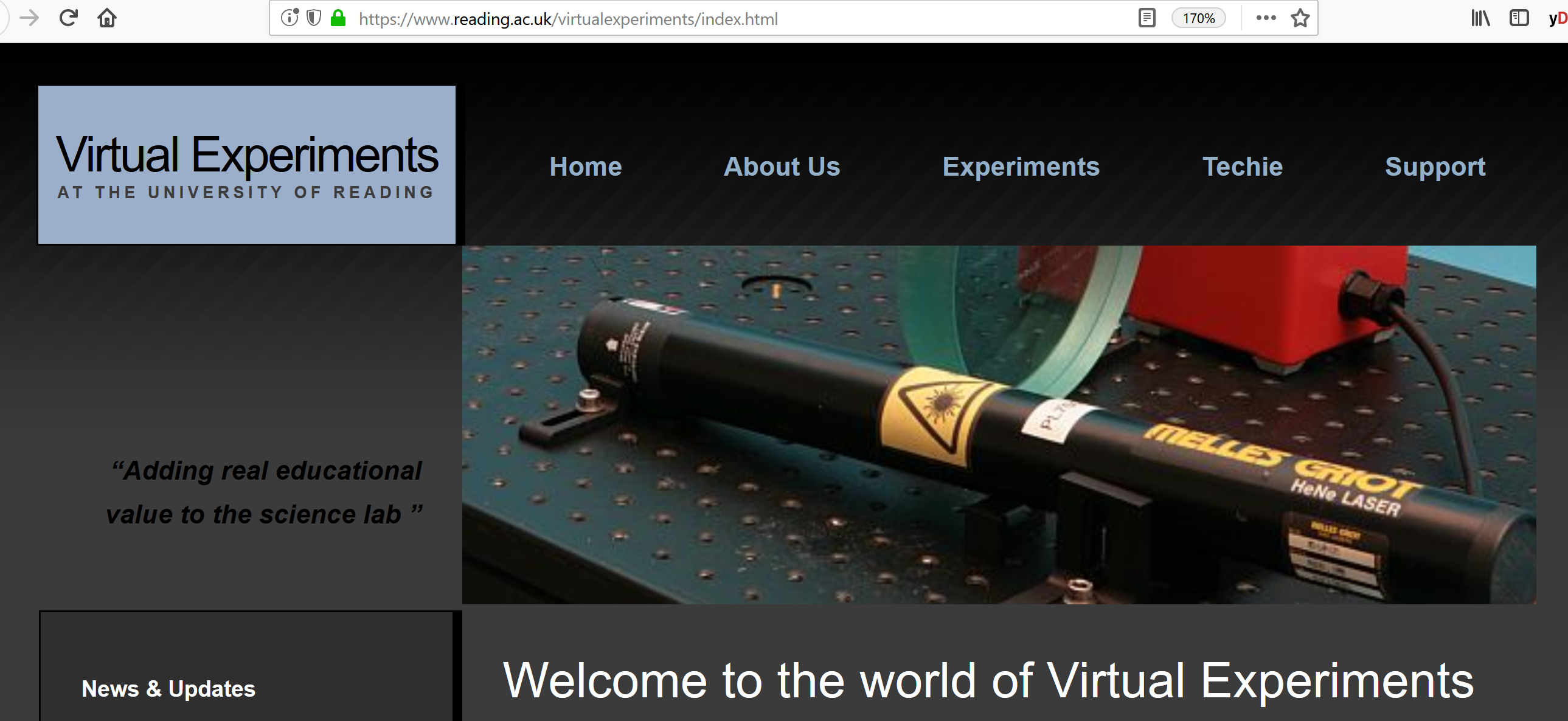 Virtual Experiments 			Chris McCarthy			cmccarthy@bmcc.cuny.edu
Sources for Virtual ExperimentsUniversity of Reading (England)
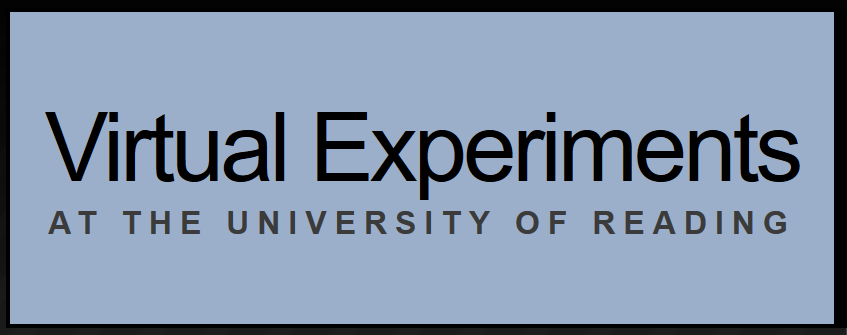 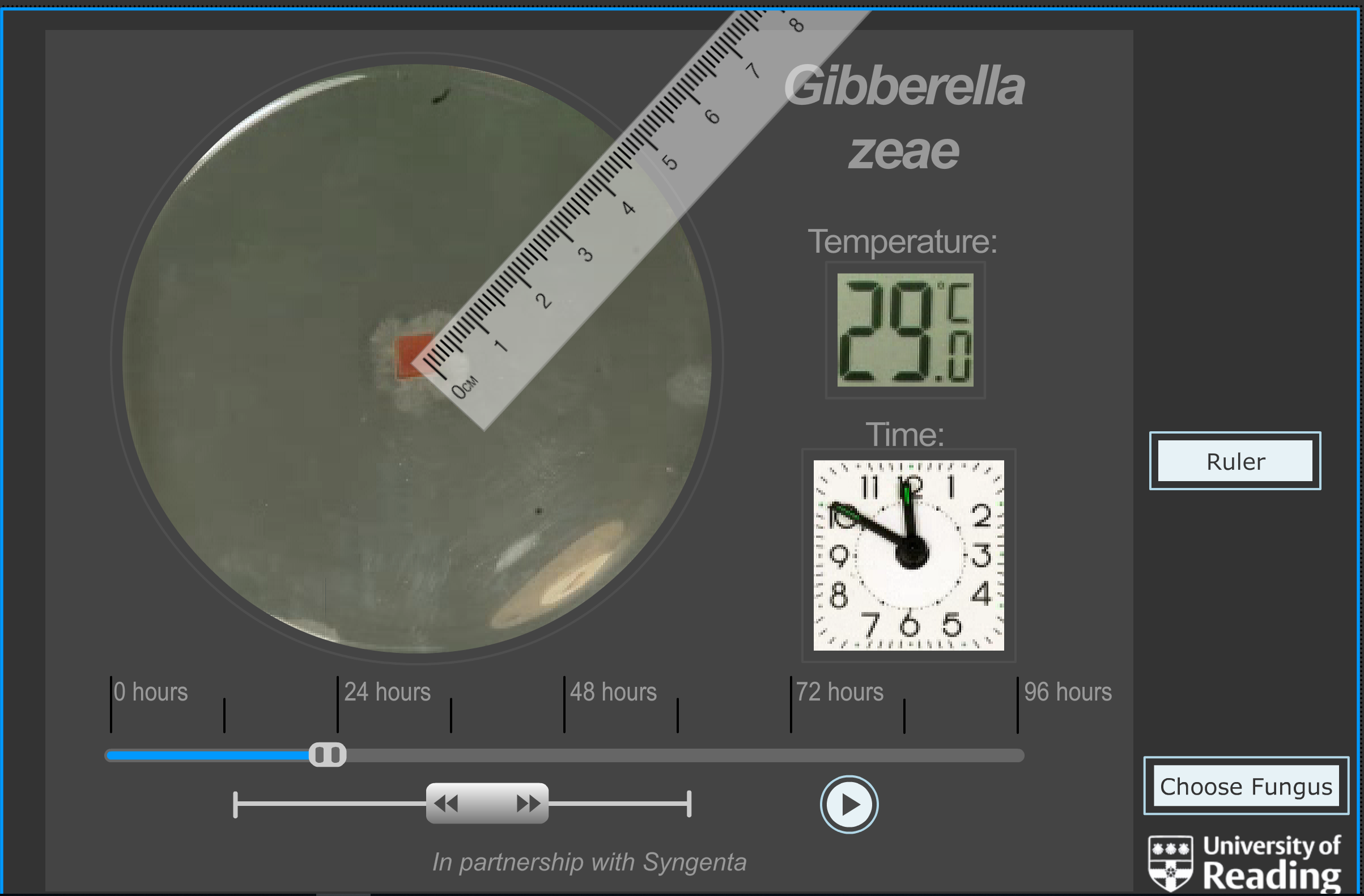 Virtual Experiment:

Fungus growth.

U of Reading, UK.
Virtual Experiments 			Chris McCarthy			cmccarthy@bmcc.cuny.edu
Sources for Virtual ExperimentsUniversity of Reading (England)
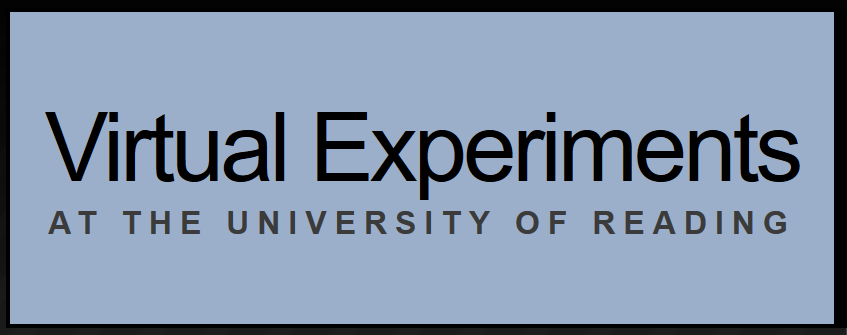 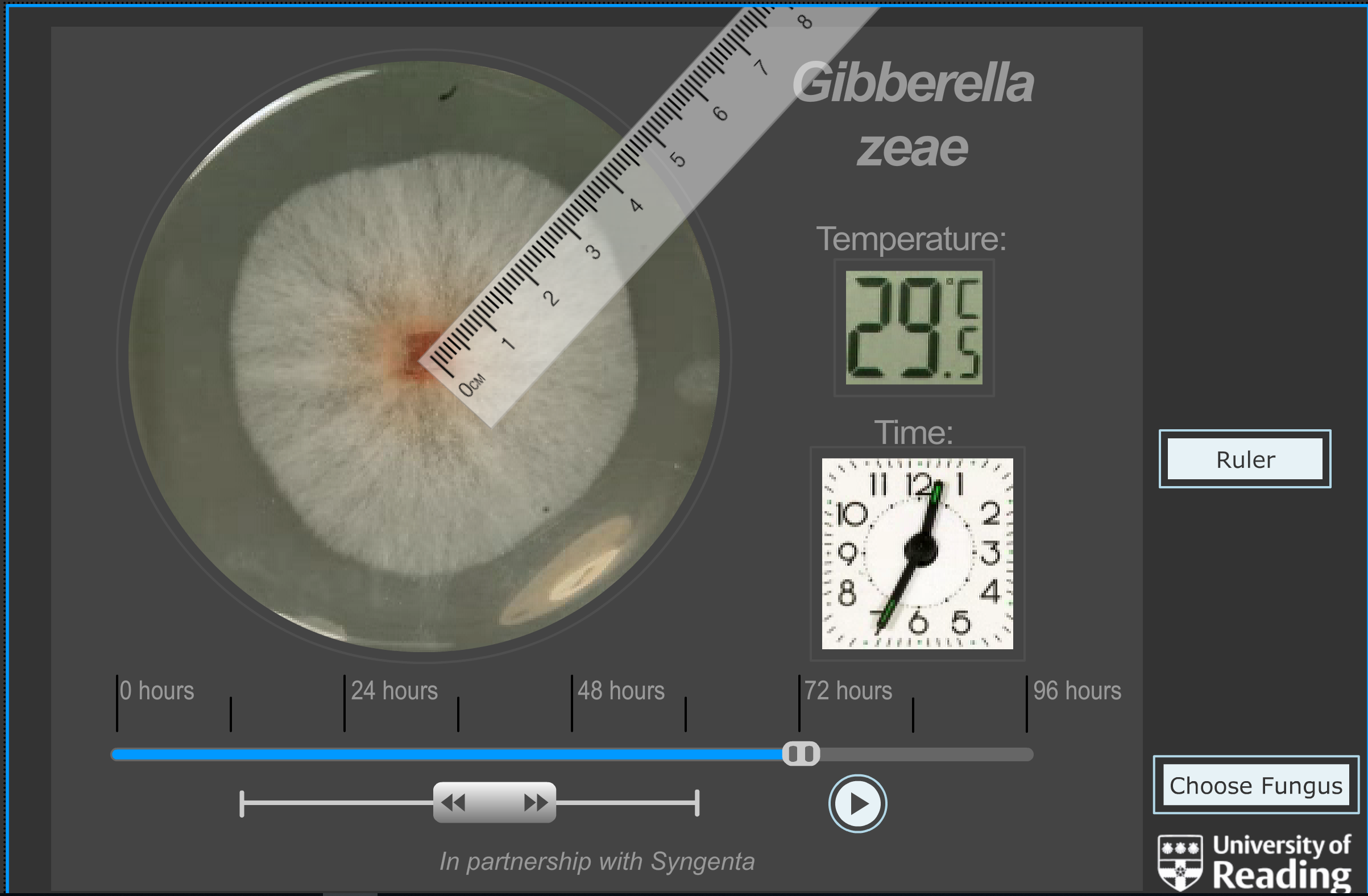 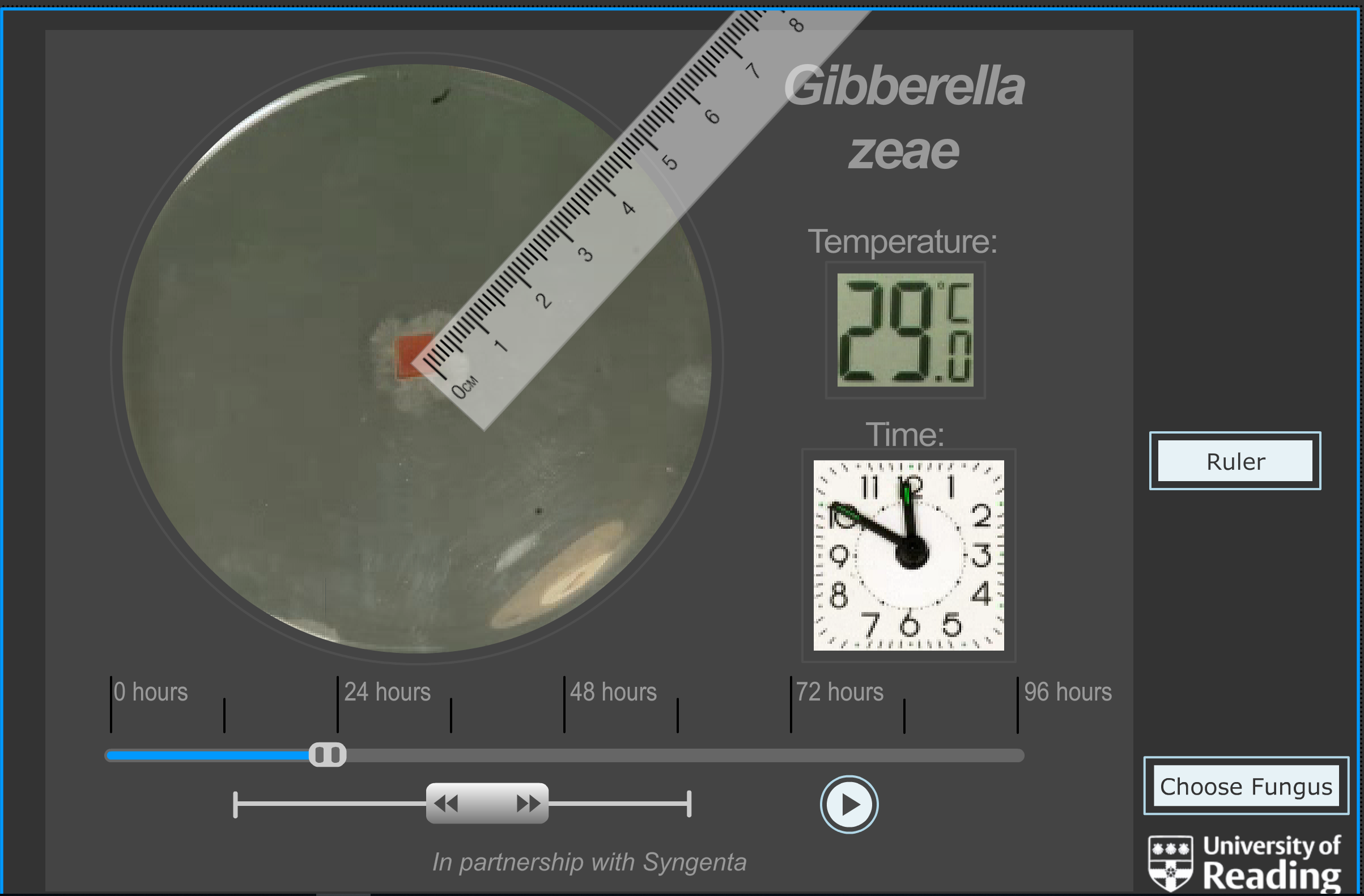 Virtual Experiment:

Fungus growth.

U of Reading, UK.
Virtual Experiments 			Chris McCarthy			cmccarthy@bmcc.cuny.edu
Sources for Virtual Experiments
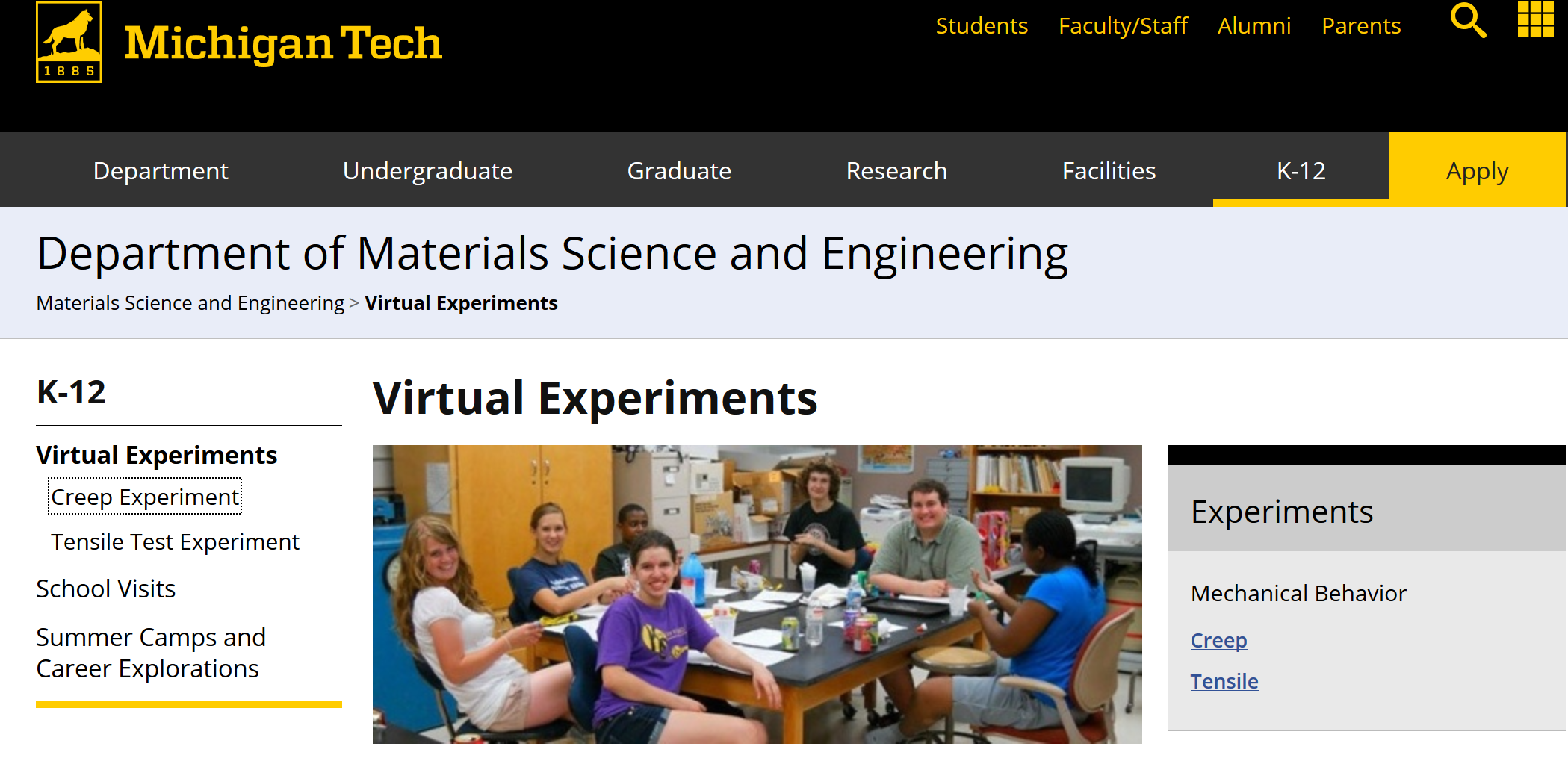 Virtual Experiments 			Chris McCarthy			cmccarthy@bmcc.cuny.edu
Sources for Virtual 
Experiments
NetLogo 
Simulation & 
Programming 
Environment

NetLogo is Free
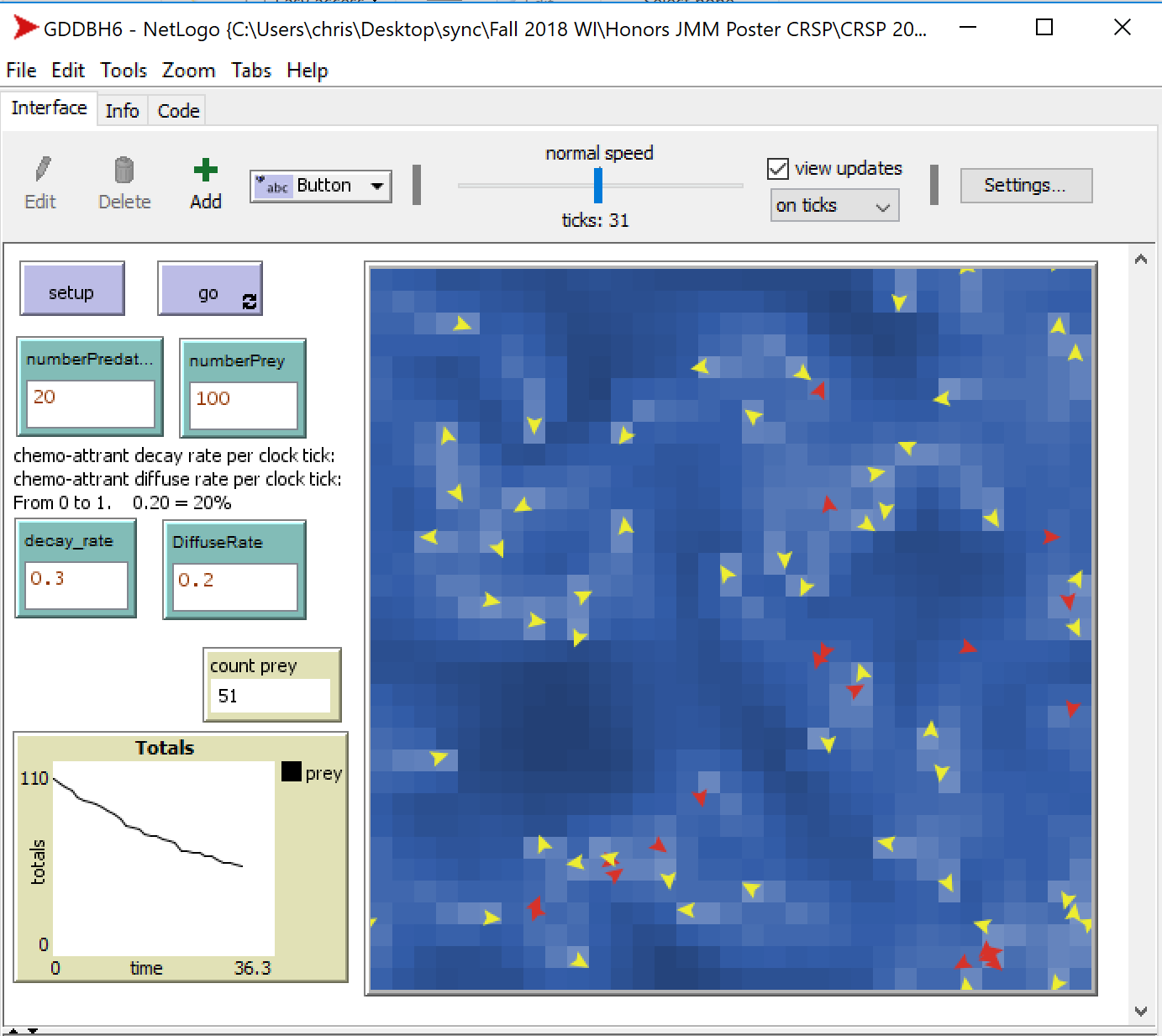 Virtual Experiments 			Chris McCarthy			cmccarthy@bmcc.cuny.edu
Sources for 
Virtual 
Experiments
NetLogo 
Simulation & 
Programming 
Environment
Chemotaxis Sim
McCarthy & Watts (2019)
Predators (red) find their prey (yellow) via chemoattractants (blue).
Virtual Experiments 			Chris McCarthy			cmccarthy@bmcc.cuny.edu
Long term goals 
To have virtual experiments for each topic in "the" diff eq syllabus
To put these experiments\modeling scenarios online as an Open Educational Resource (OER) in a nicely organized fashion

I am very happy  to share, collaborate, and borrow. 
And, to involve students in the production.
Virtual Experiments 			Chris McCarthy			cmccarthy@bmcc.cuny.edu
Now I will discuss one of my virtual experiments.
It is on Newton's Law of Cooling. 
It is hosted on the CUNY Academic Commons
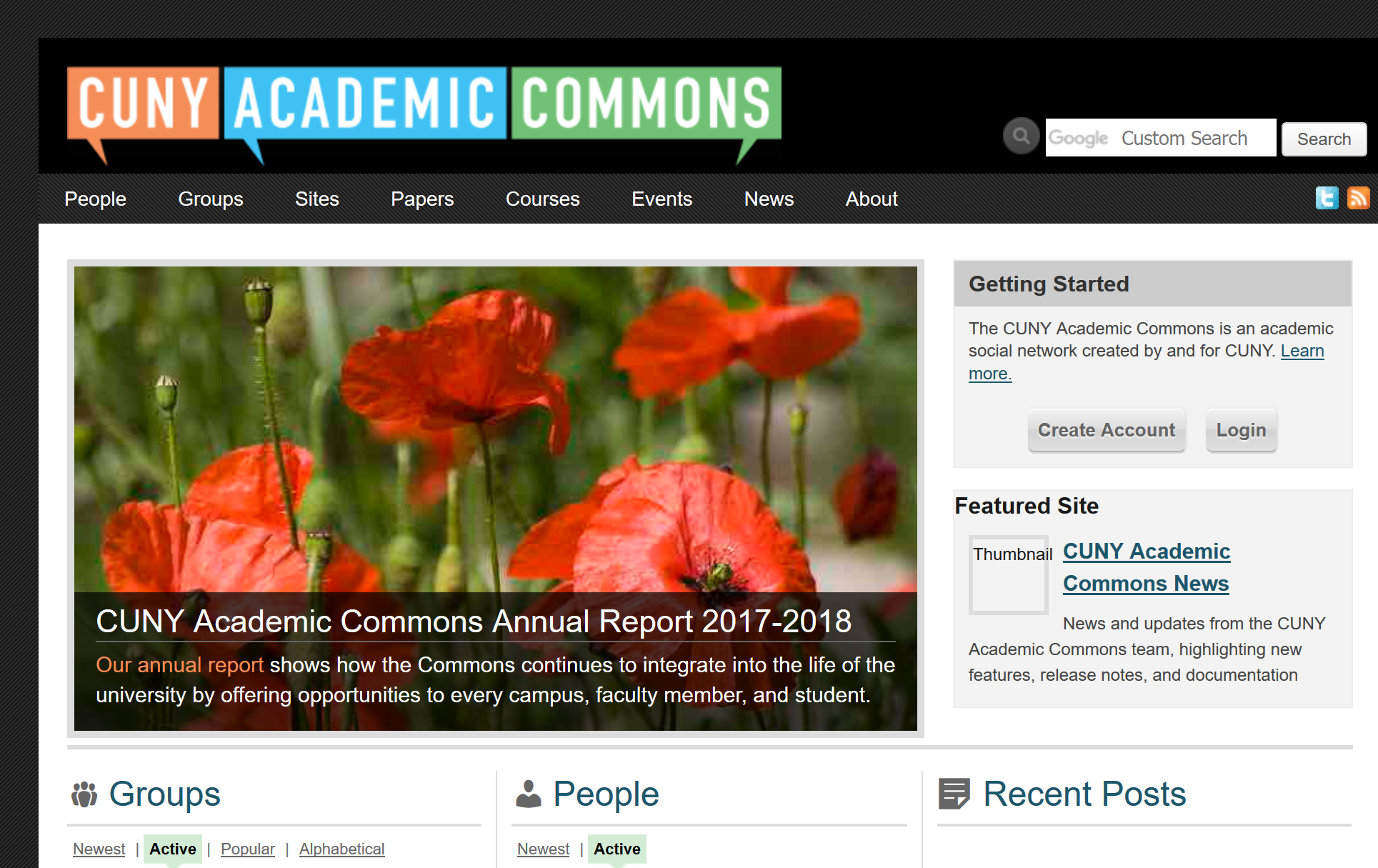 CUNY faculty can create Wordpress based pages for free on the "Commons".
Virtual Experiments 			Chris McCarthy			cmccarthy@bmcc.cuny.edu
Here is its webpage… 

ONLINE https://mccarthymat501.commons.gc.cuny.edu/newtonian-cooling/
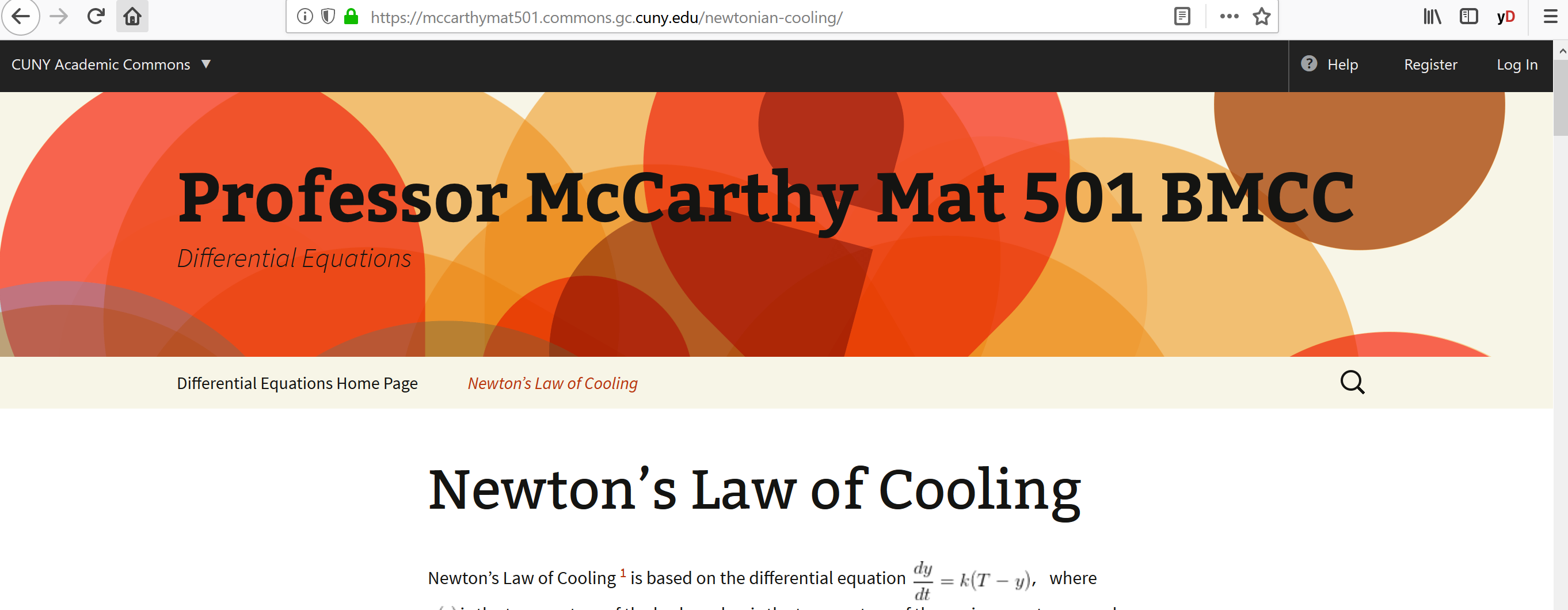 Virtual Experiments 			Chris McCarthy			cmccarthy@bmcc.cuny.edu
Virtual Experiments 	Chris McCarthy (video by Marvin Villalba 2018)		cmccrthy@bmcc.cuny.edu
Students copy and modify the R script. They run it on online (RexTester.com) or on their computer.
R is open source!
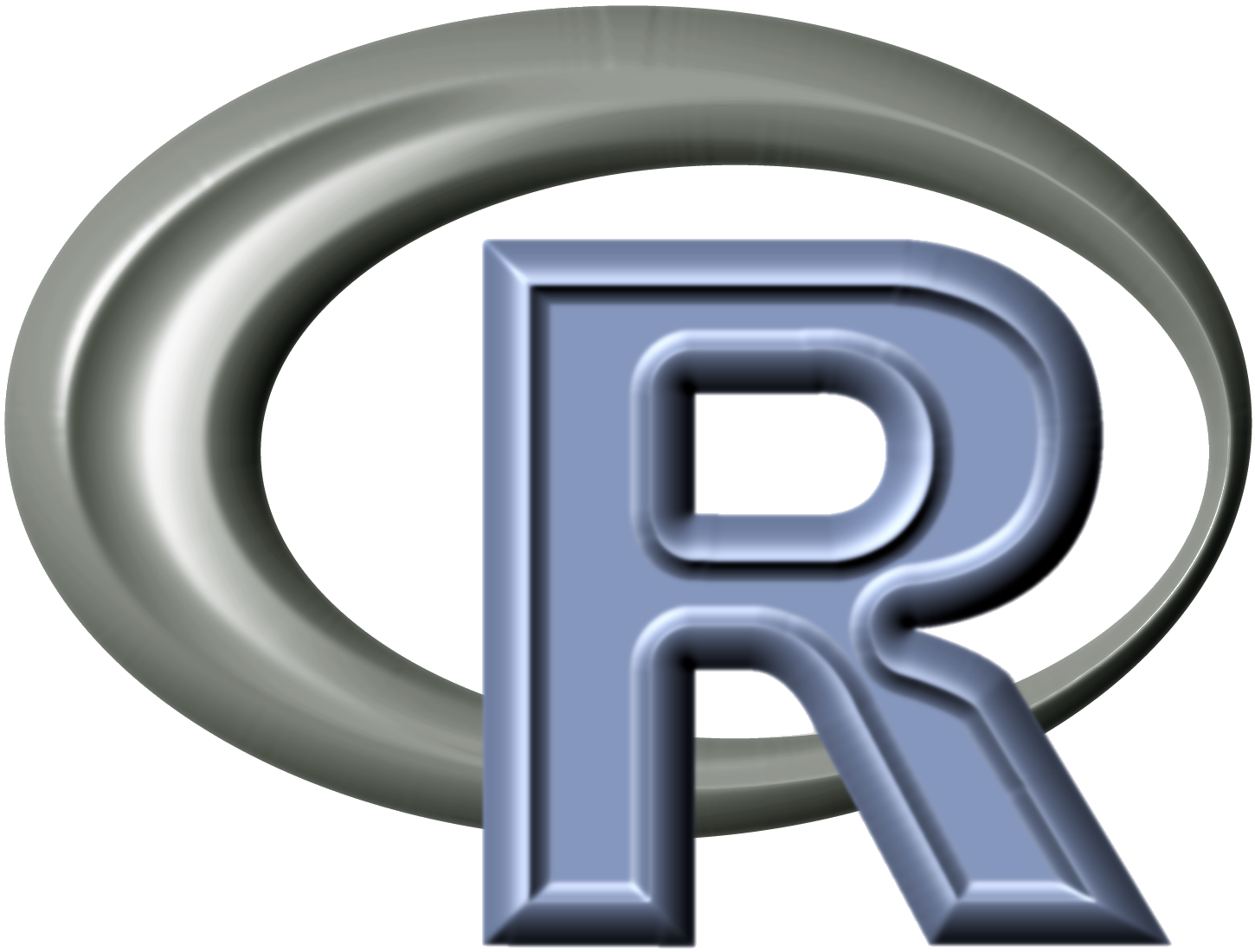 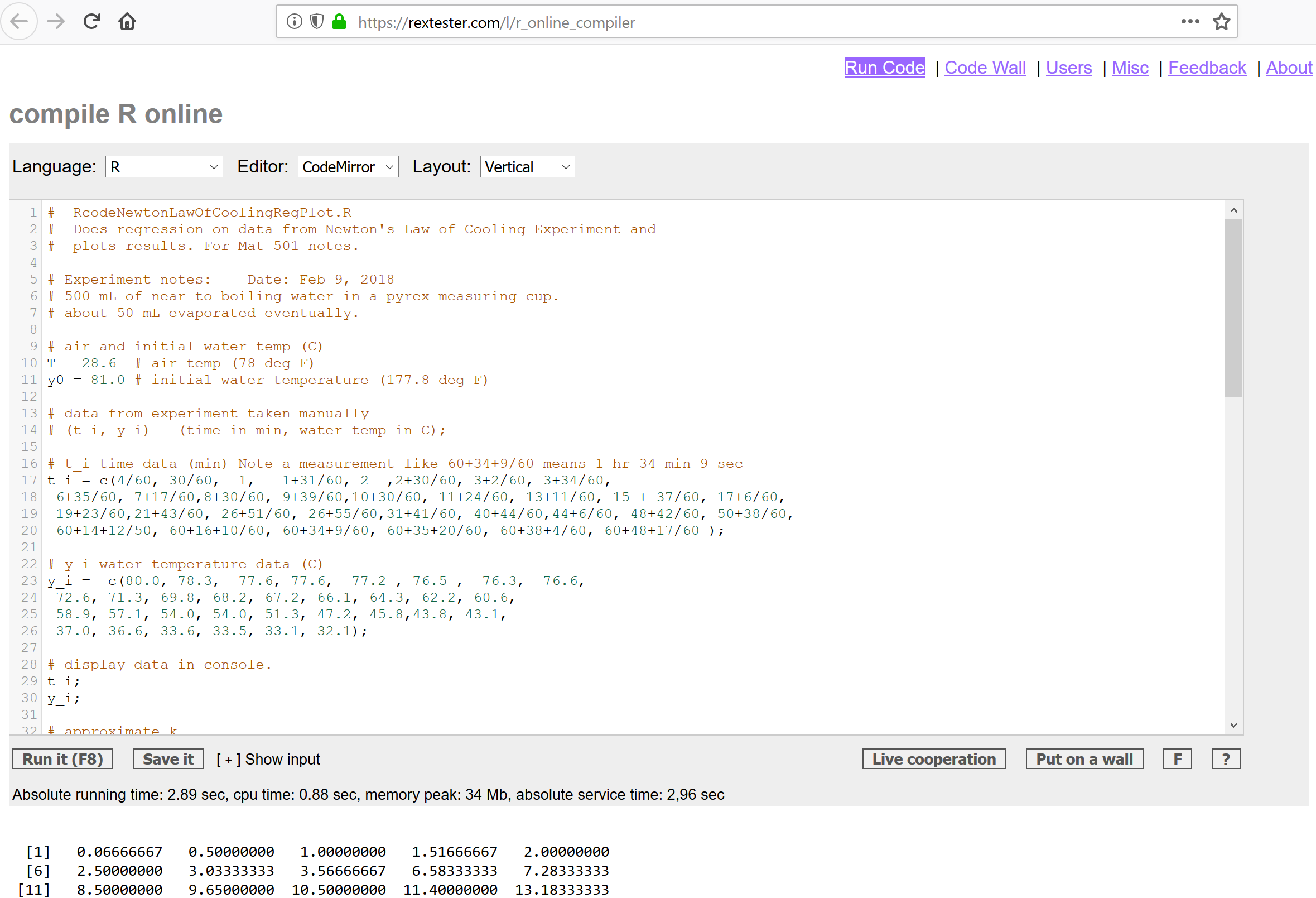 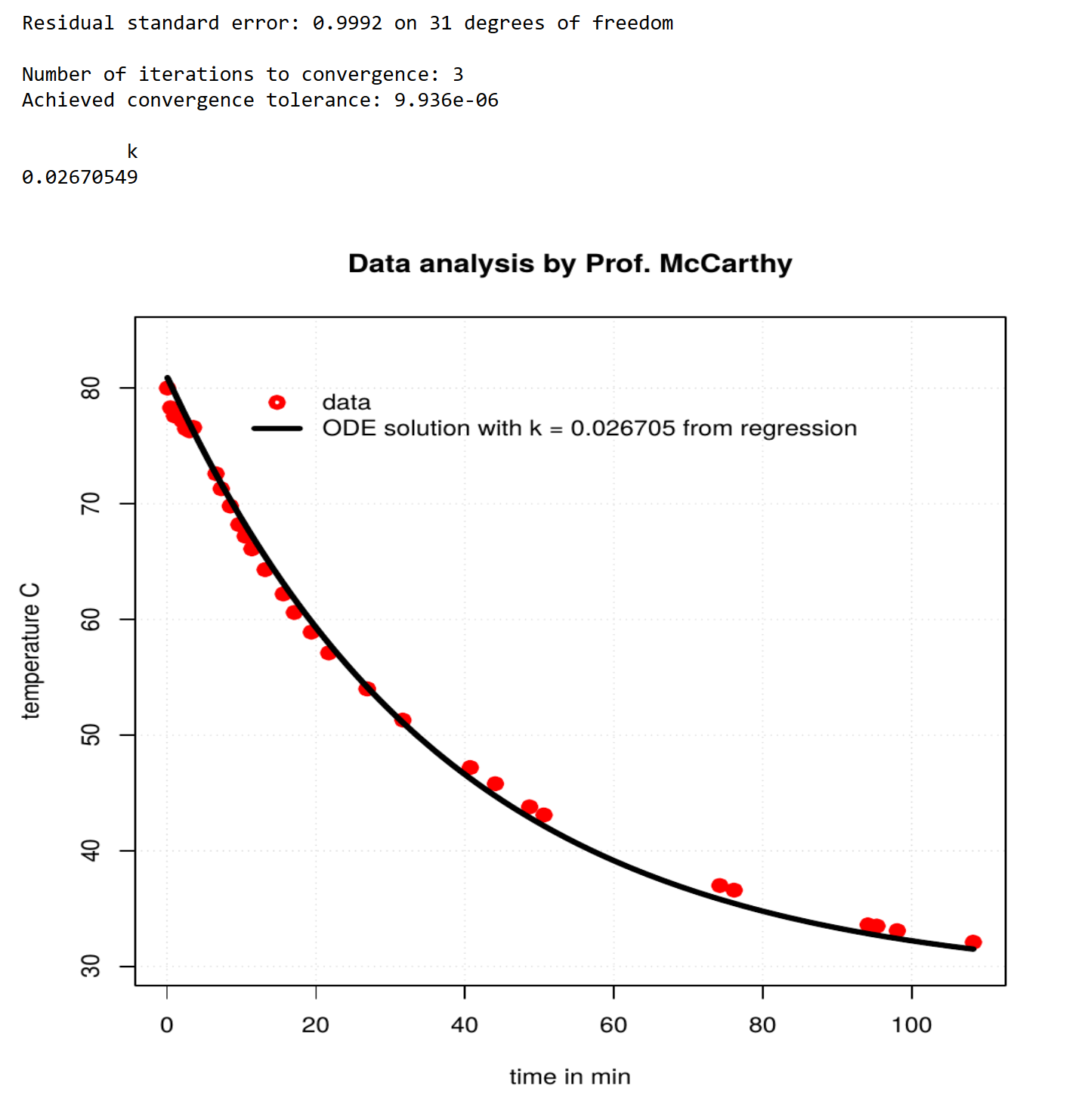 Virtual Experiments 			Chris McCarthy			cmccarthy@bmcc.cuny.edu
Open ended modeling question for students 
Modify Newton's model to account for the varying room temperature.
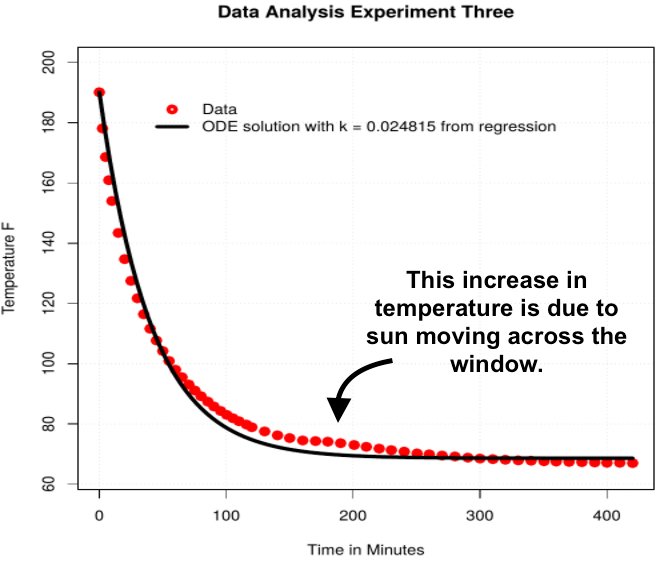 Virtual Experiments 	Chris McCarthy (Data/Graph: Marvin Villalba 2018)  	cmccarthy@bmcc.cuny.edu
Thank You!    Please contact me for more information.

Funding Acknowledgements:
NYS OER Scale Up Initiative & CUNY
CUNY (City University of New York) was awarded $4,000,000 from New York State to establish, sustain, and enhance new and ongoing OER initiatives throughout CUNY (FY 2018). The expected result will be large-scale course conversions throughout the university. 

BMCC Librarian Professor Jean Amaral
OER Warrior Extraordinaire
Virtual Experiments 			Chris McCarthy			cmccarthy@bmcc.cuny.edu